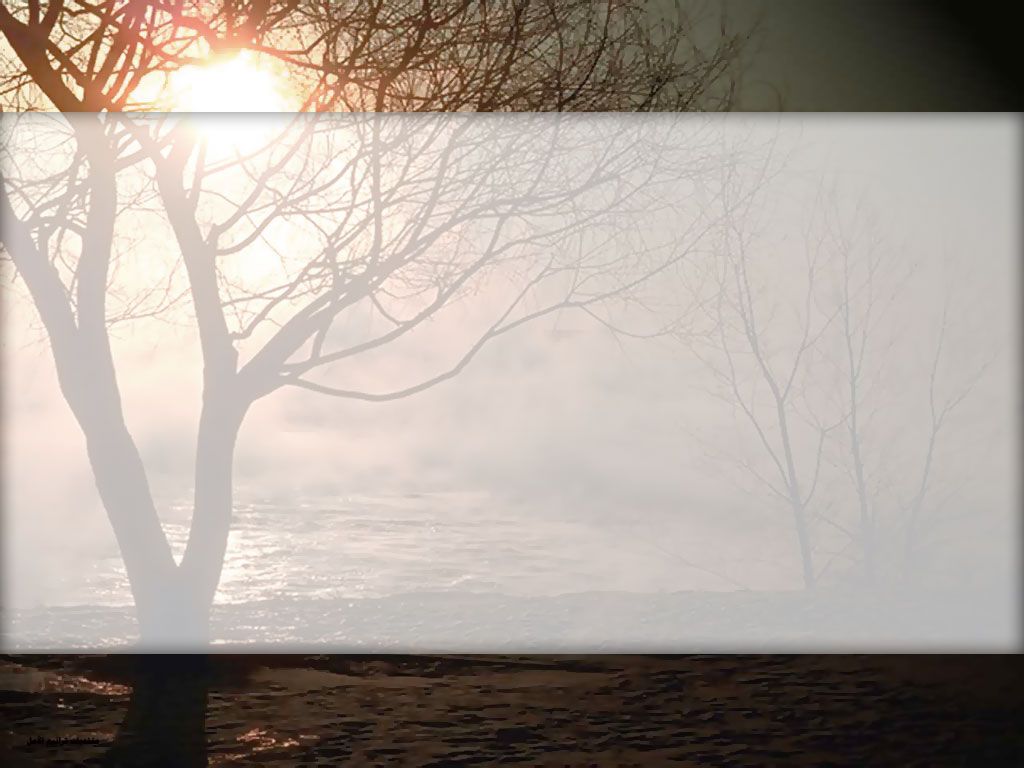 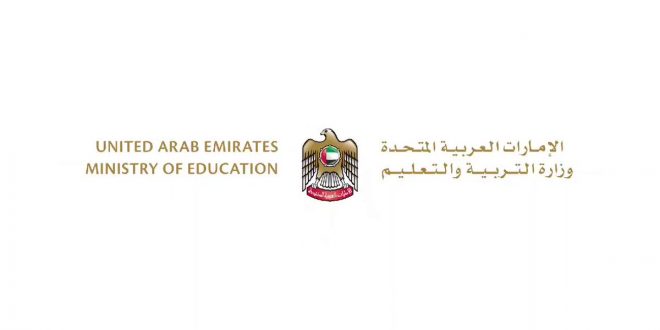 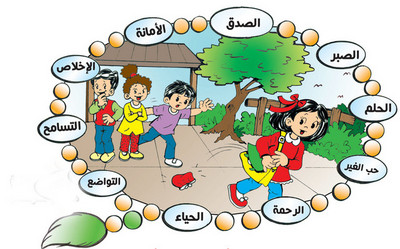 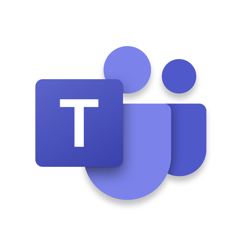 الحصة الافتراضية
لمادة التربية الاخلاقية
الصف السادس
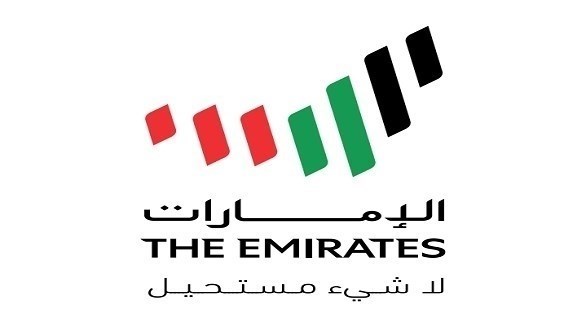 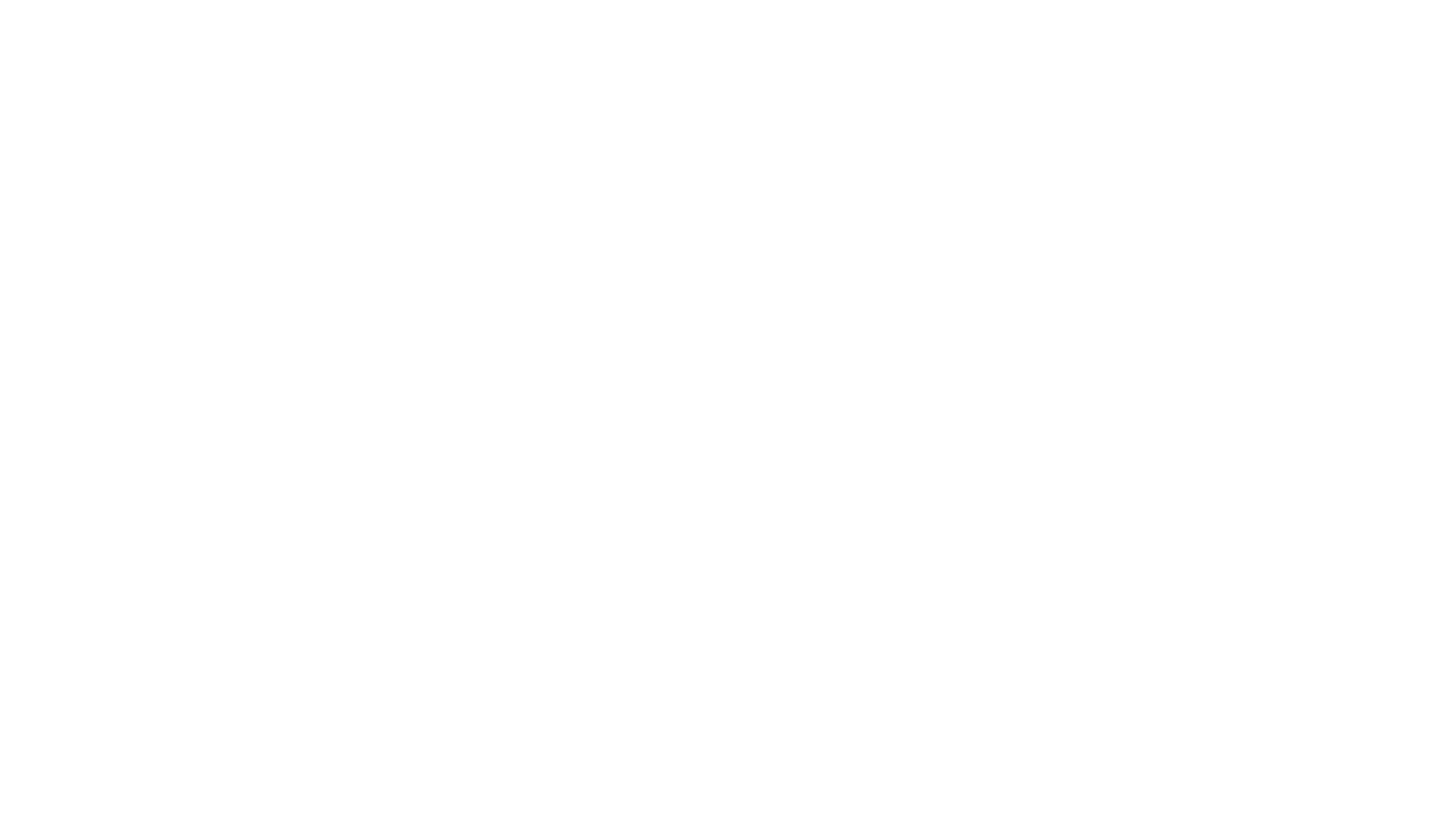 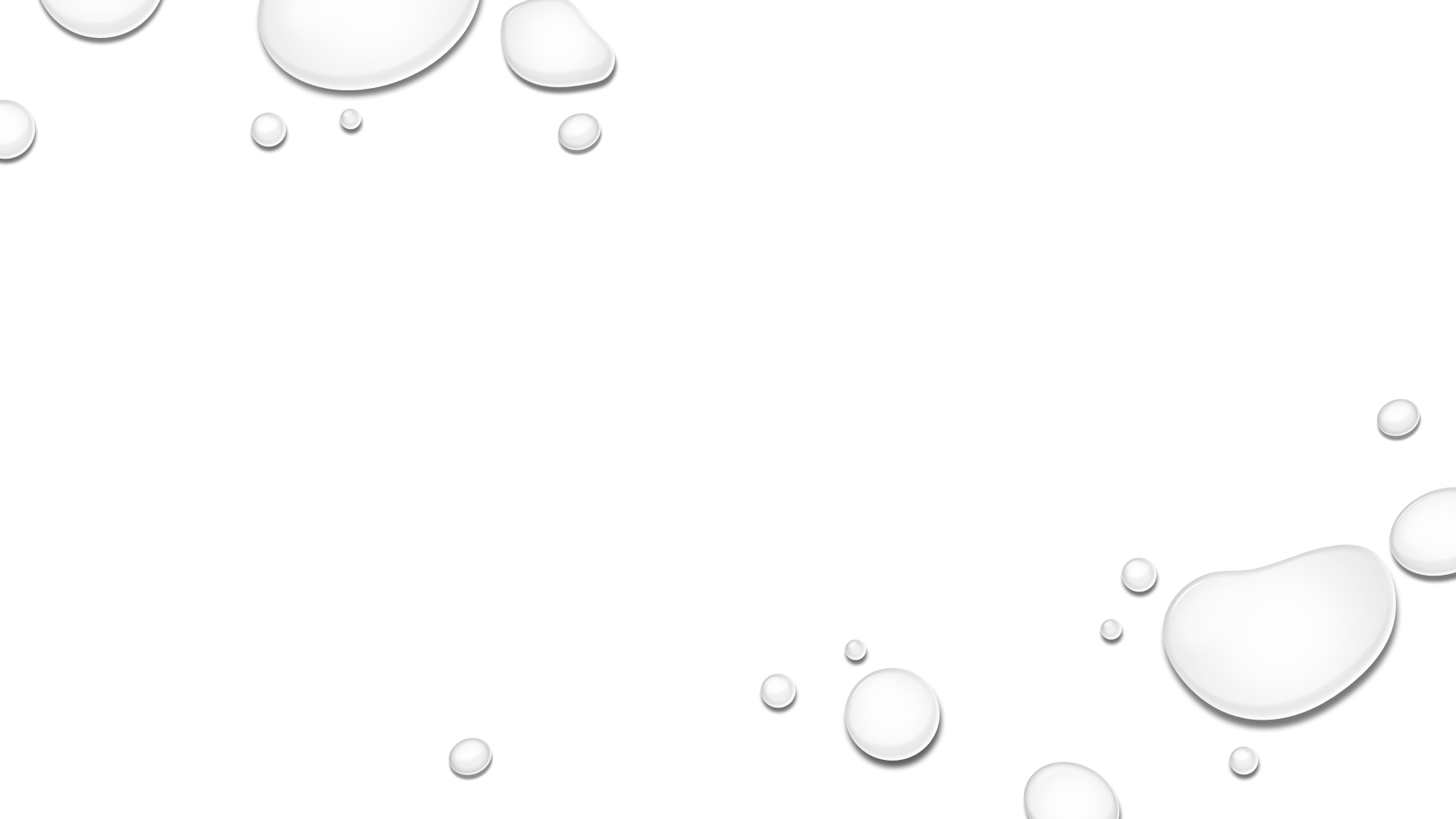 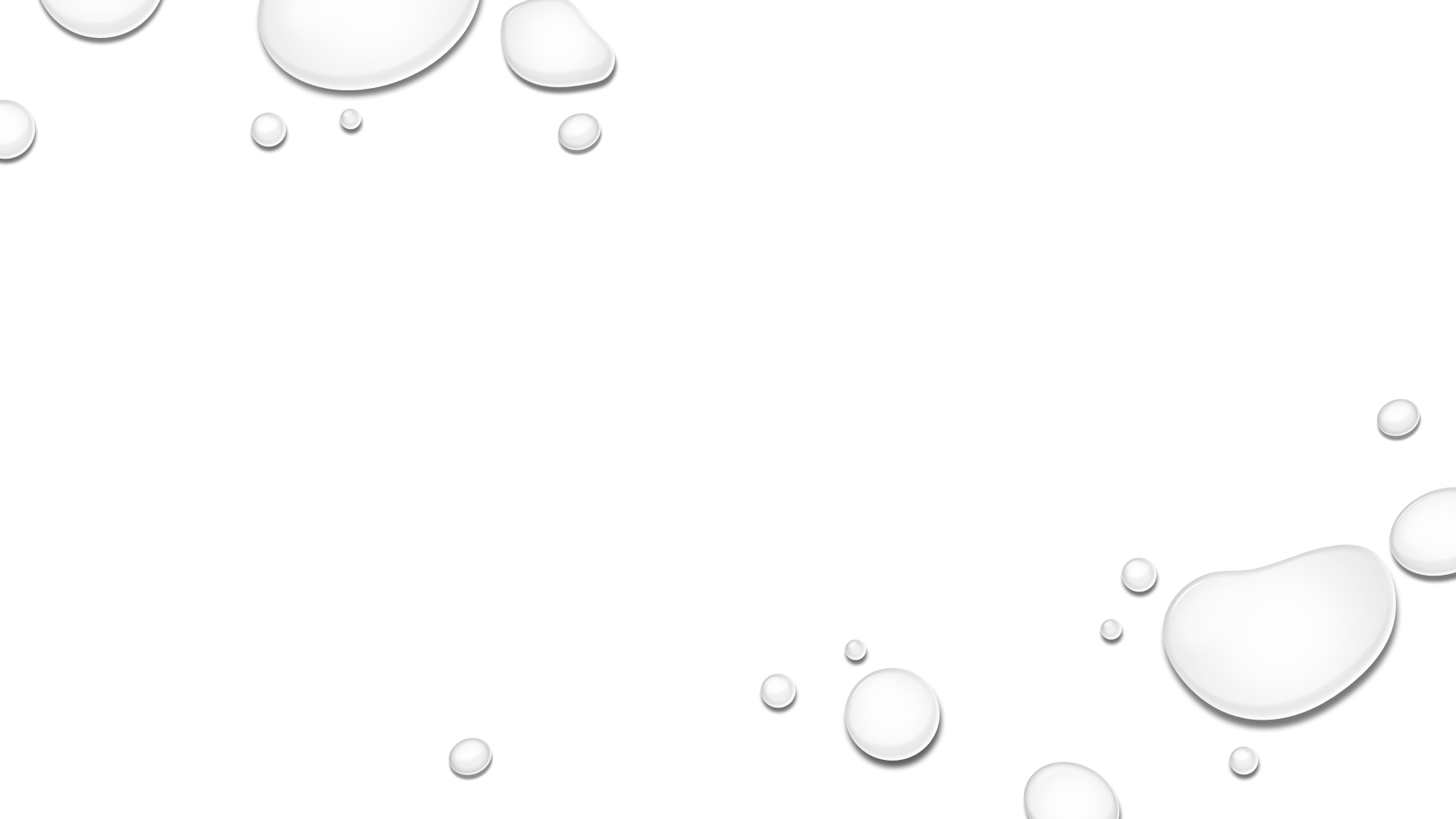 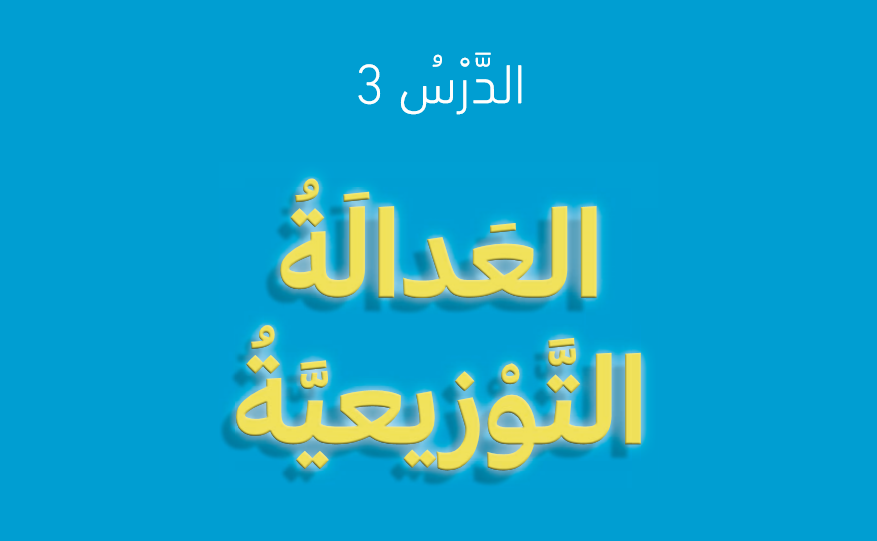 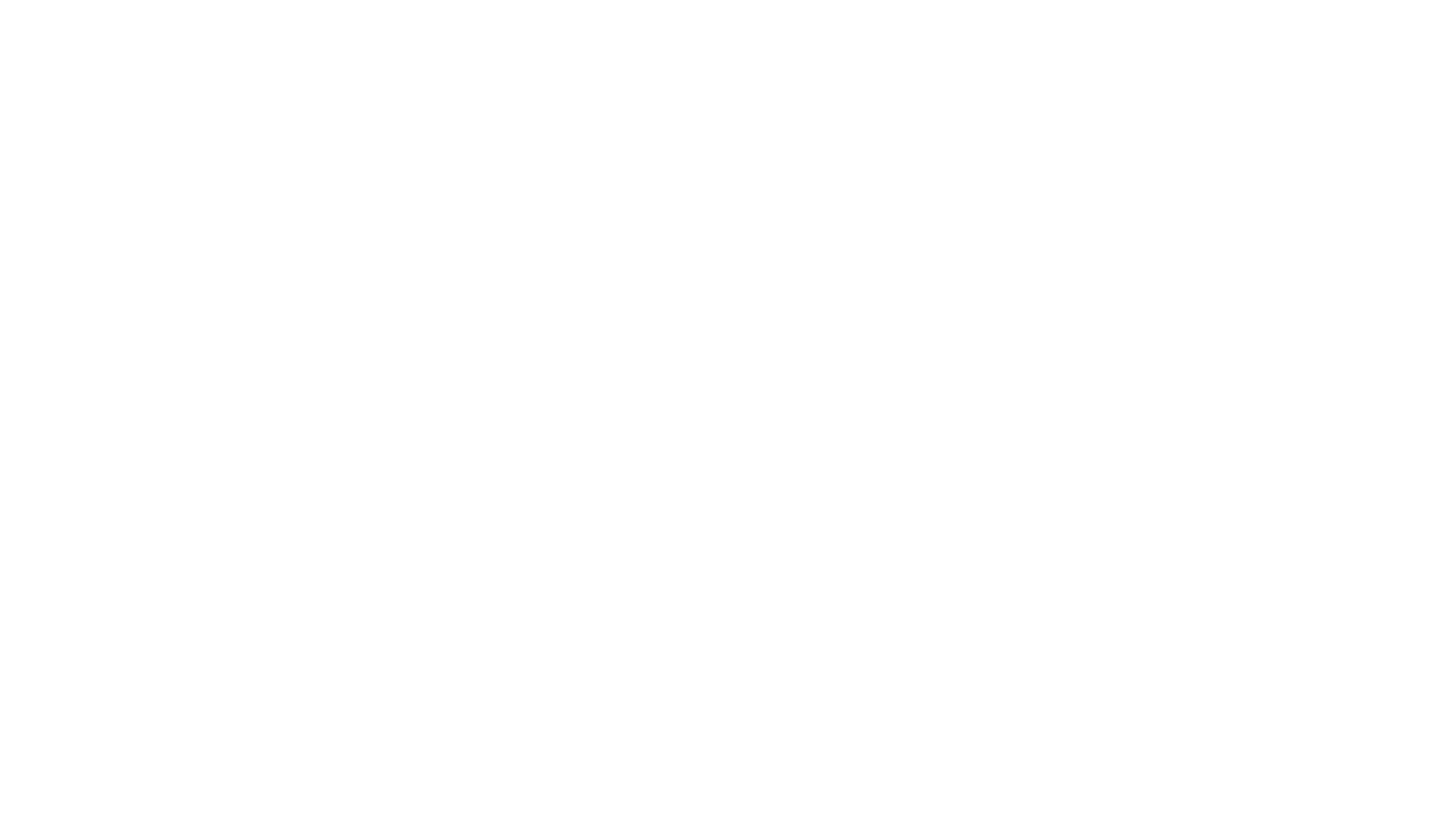 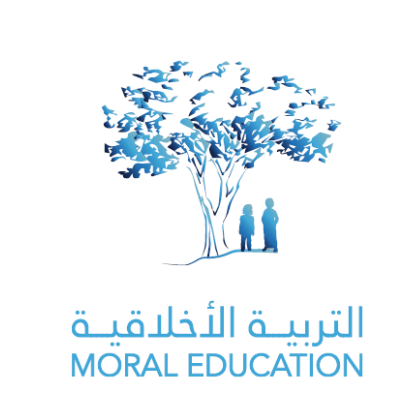 صفحة19
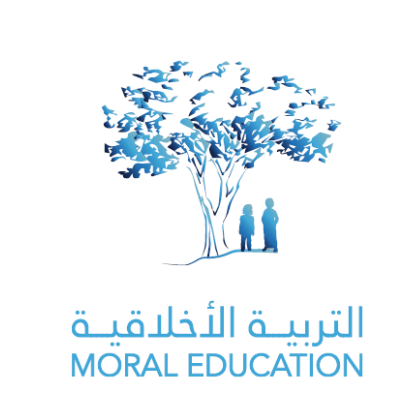 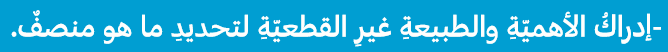 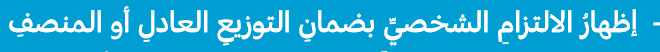 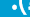 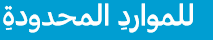 المفردات:-
اكتب مفهوم كل من المفردات التالية
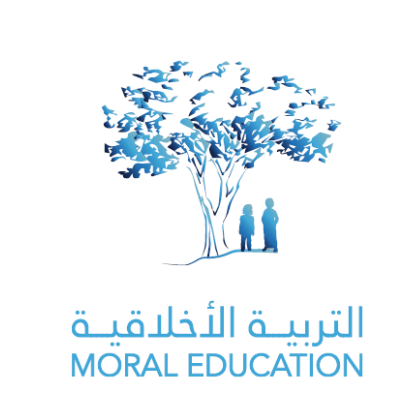 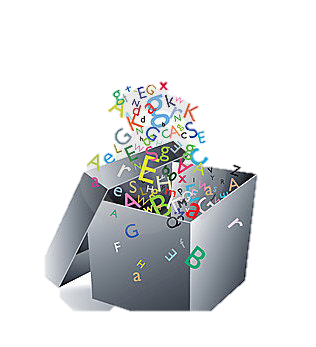 الهوية الوطنية
هل تعشر بالعددل والمساواة والانصاف في دولة الامارات ؟ وضح اجابتك
أقرأي القصة ثم جدي المطلوب
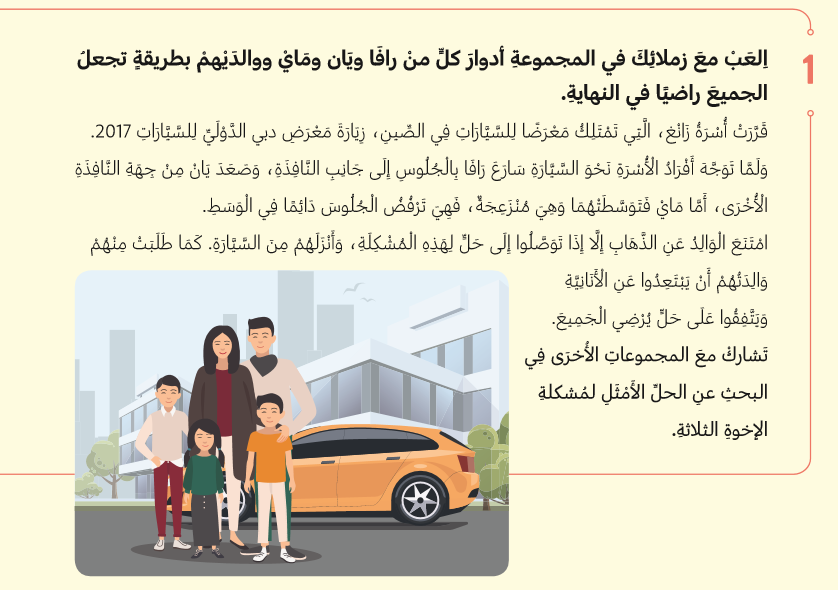 صفحة 20
اسرتي وعائلتي
كيف أكون منصف وعادل مع اخوتي؟
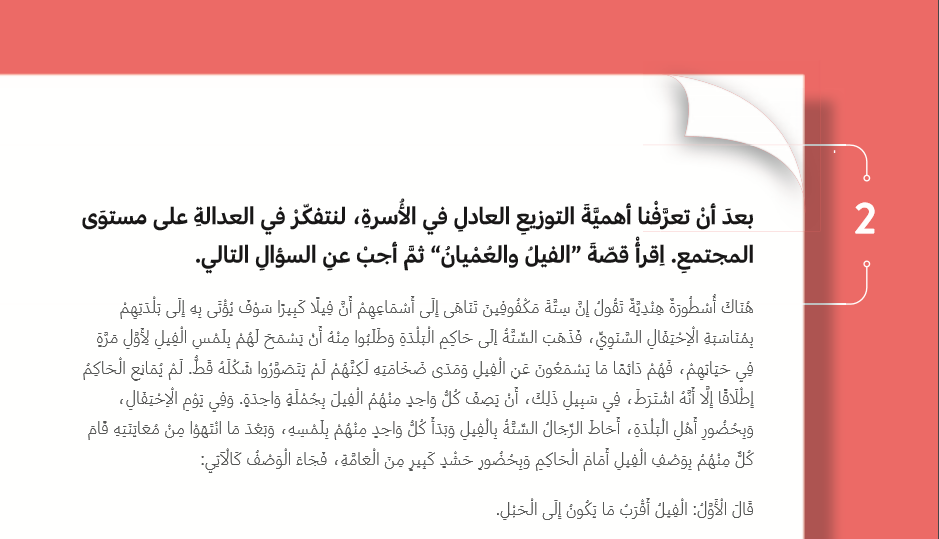 ص63
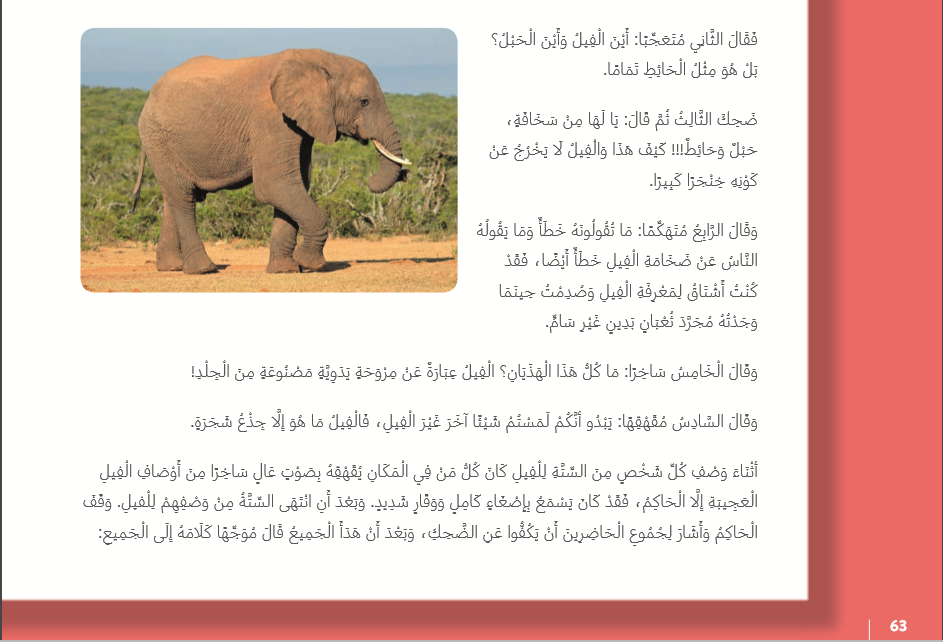 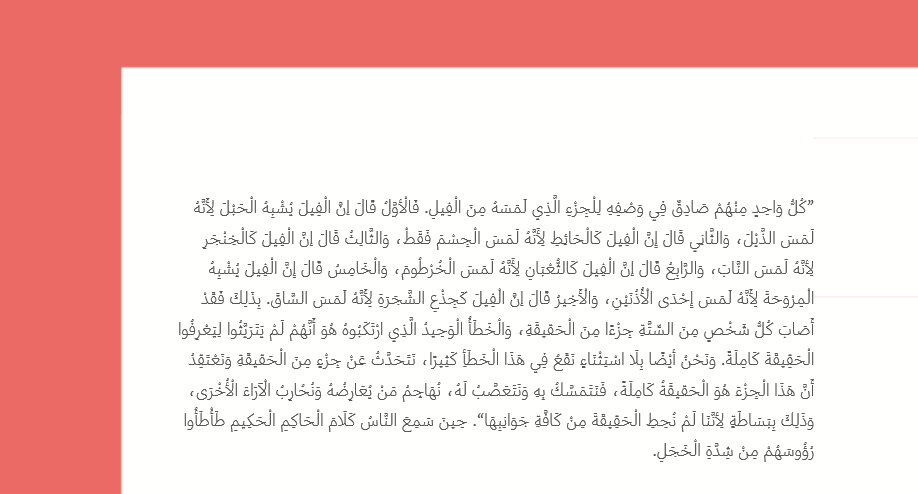 ص64
أجيب على السؤال الآتي:-
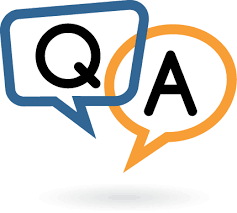 ص22
نعم كان منصفاً عندما أعطى لكلٍ منهم مبرراً منطقياً لما قصدوه بوصفهم للفيل، 
فكل واحدٍ  منهم وصف جزءاً من الفيل.كان العميان يتعرضون للسخرية من قبل الجميع إلا أن الحاكم أنصفهم وعلم الجميع درساً قي كيفية تفهم وضع الآخرين وإنصافهم
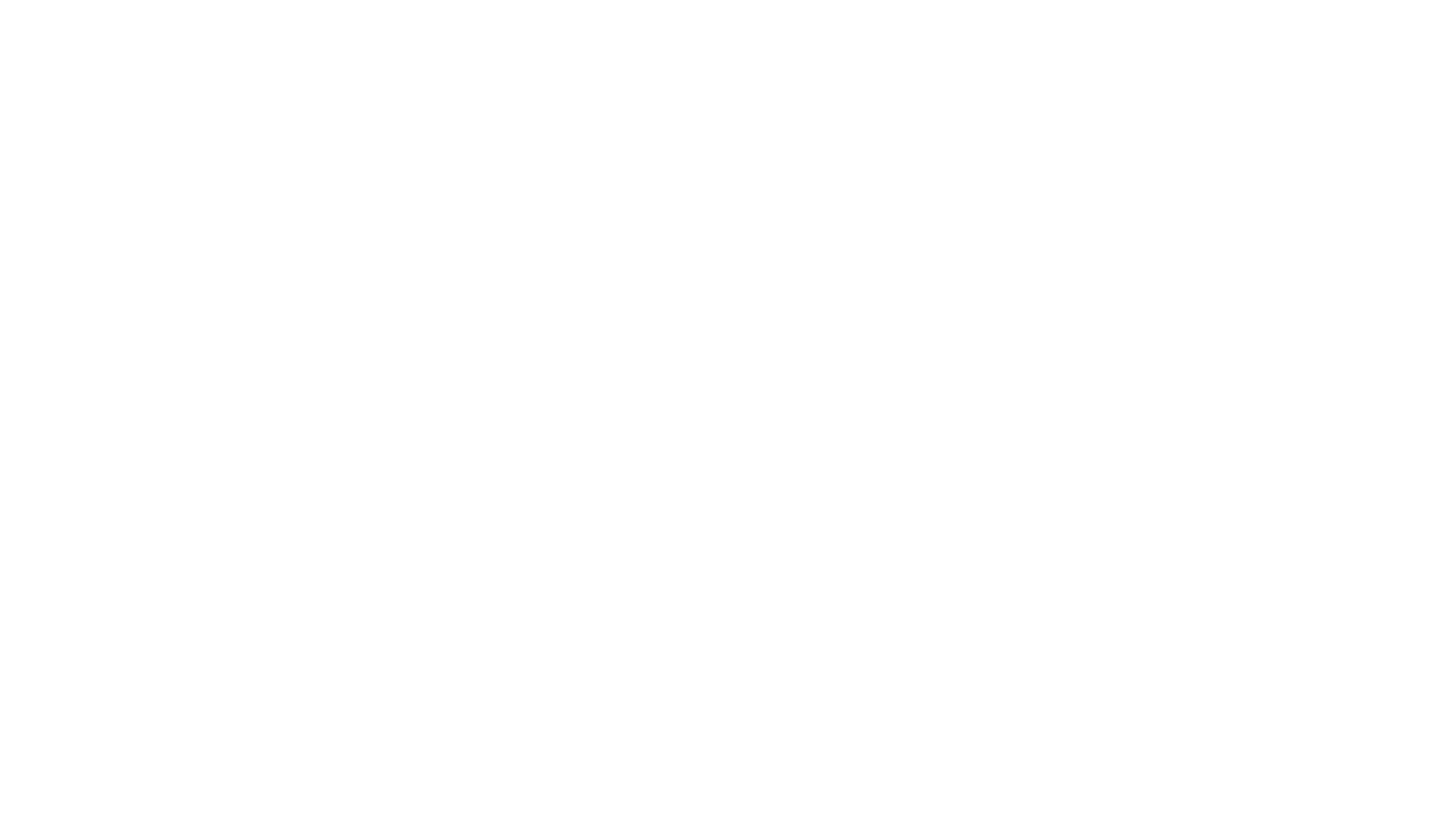 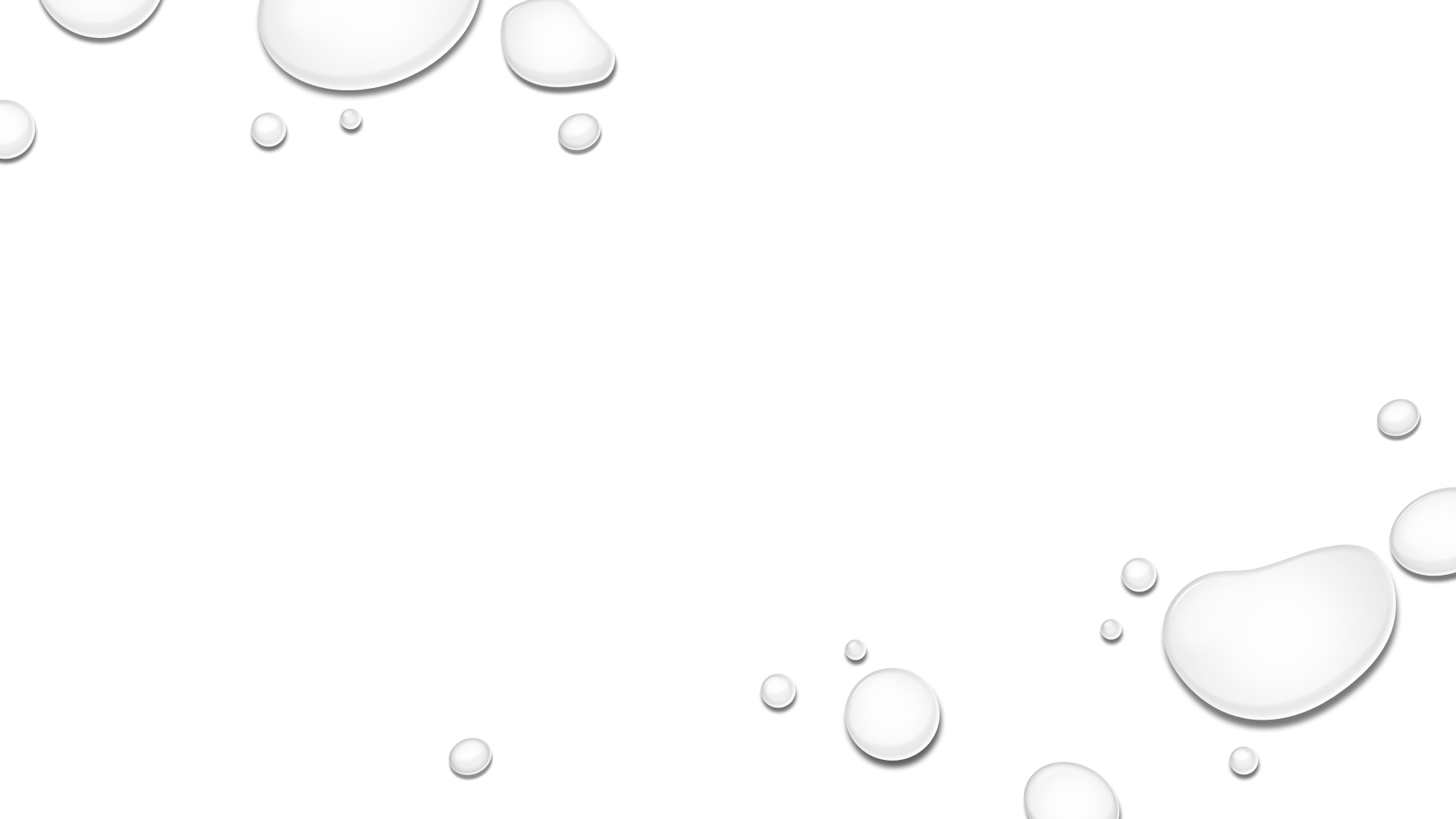 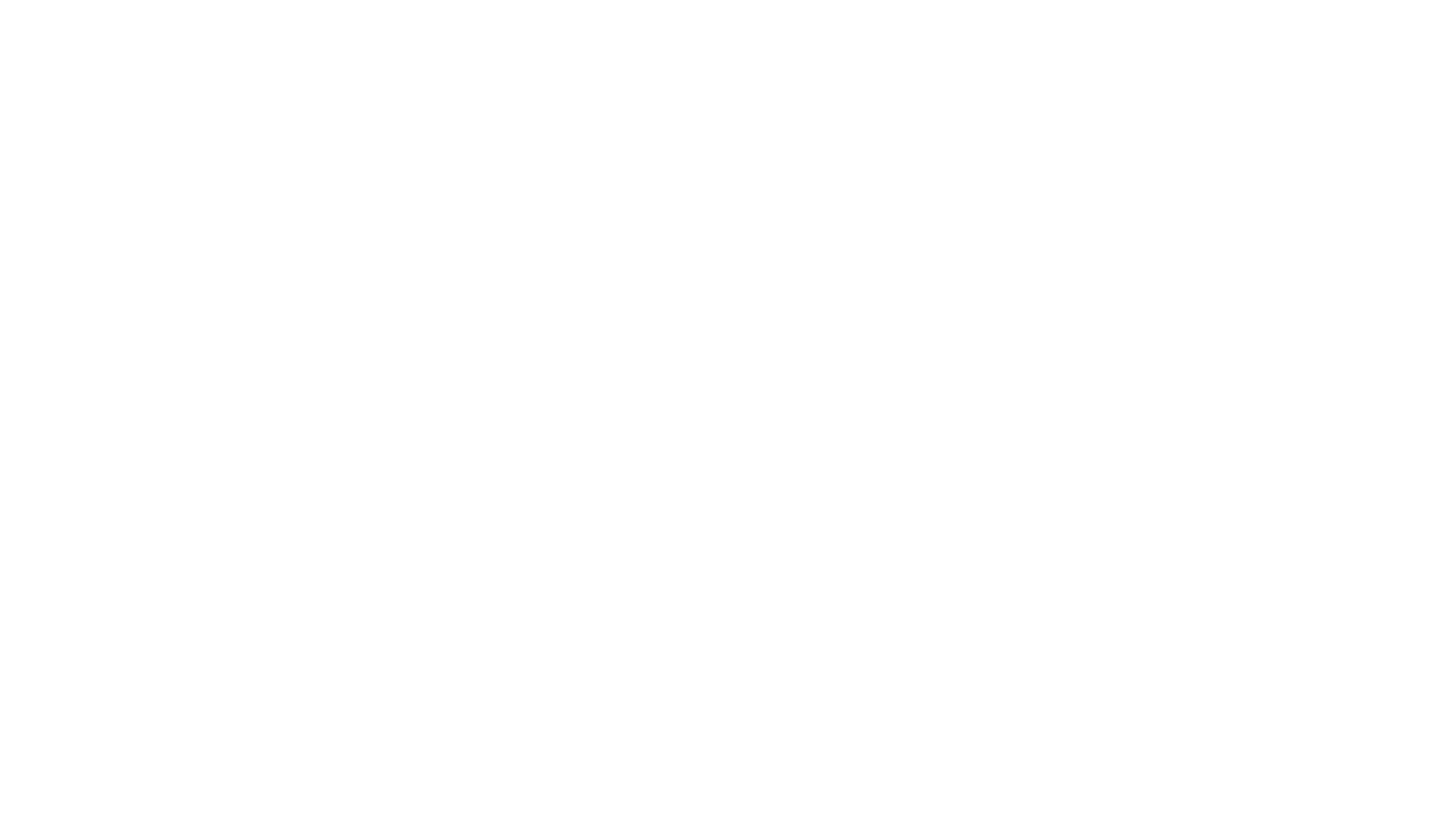 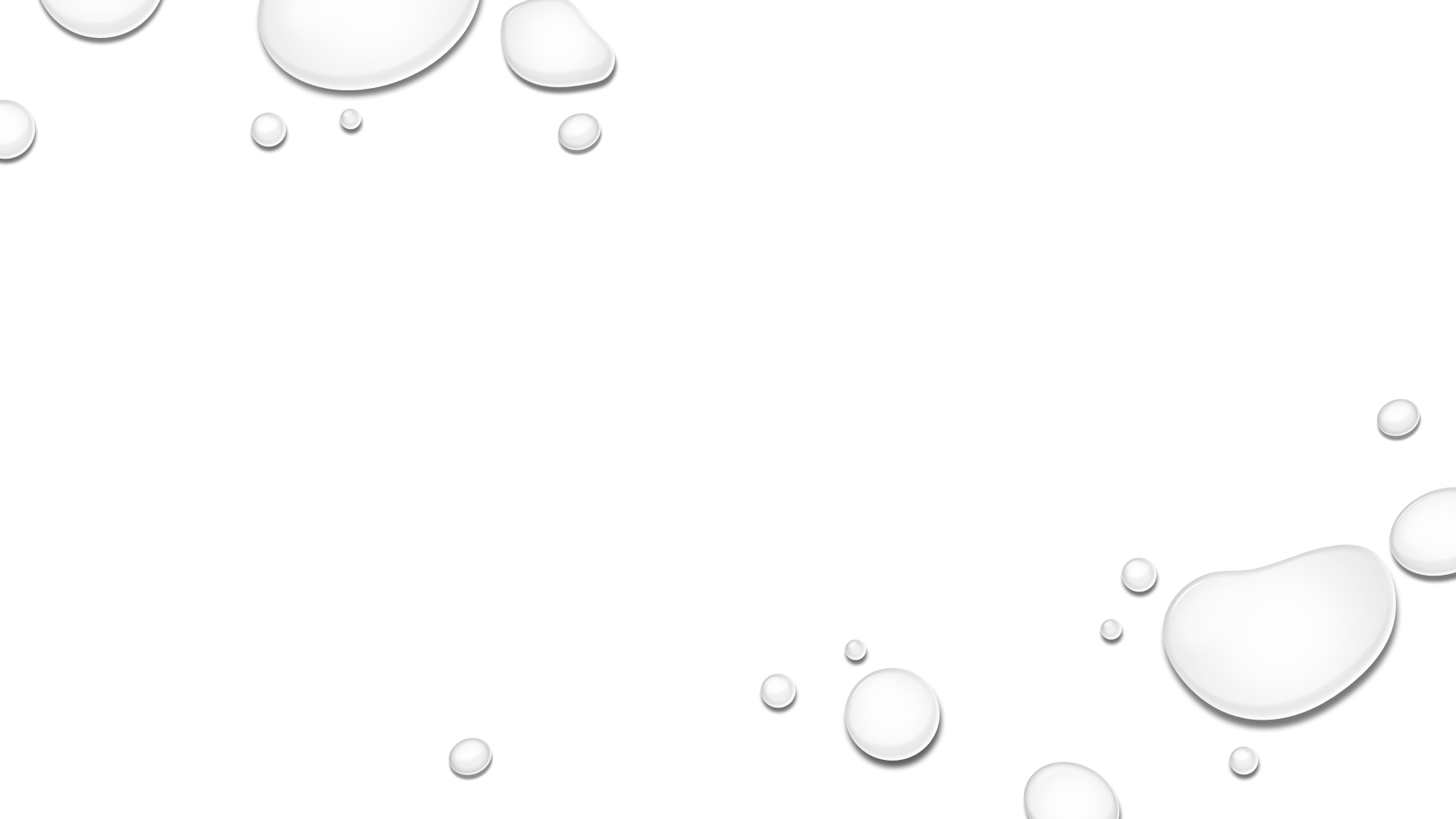 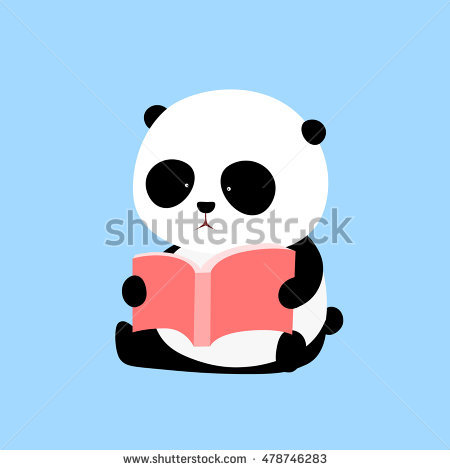 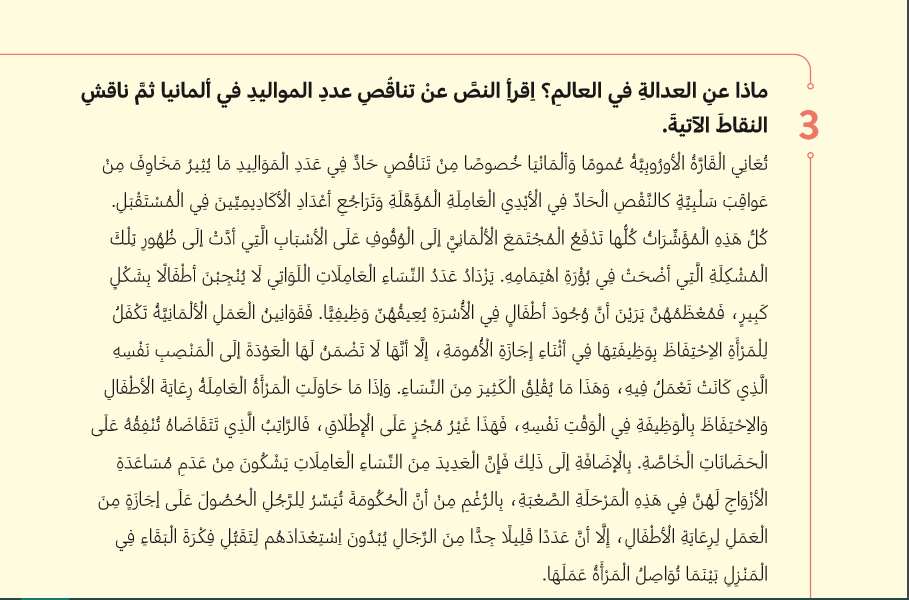 ص65
إقرأ النص:-
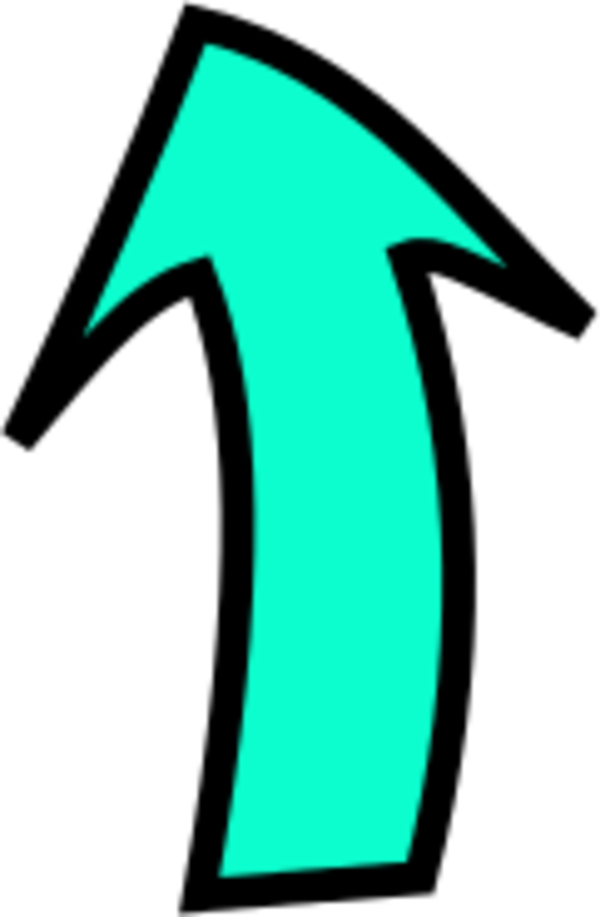 أجيبي على السؤال:-
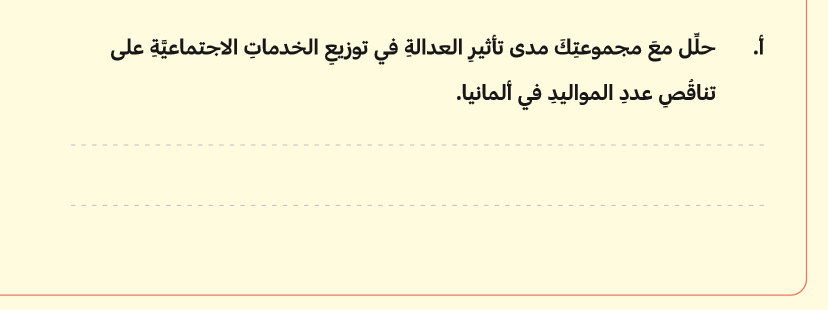 ص65
استطاعت ألمانيا تحقيق مفهوم العدالة التوزيعية من خلال تقديم خدمات اجتماعية 

لكافة المواطنين إلى حدٍ ما.
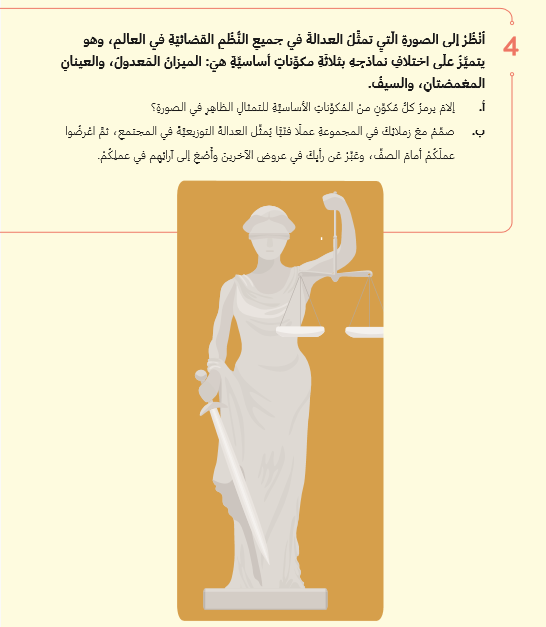 ص24
أ.يرمز الميزان المعدول إلى الأداة التي يتحقق بها العدل في كل زمان ومكان إذ لا بد من معيار تقاس به الحقوق وتوازن كفتي الميزان هو المقياس الذي يكفل العدل لكلا الطرفين المتخاصمين.
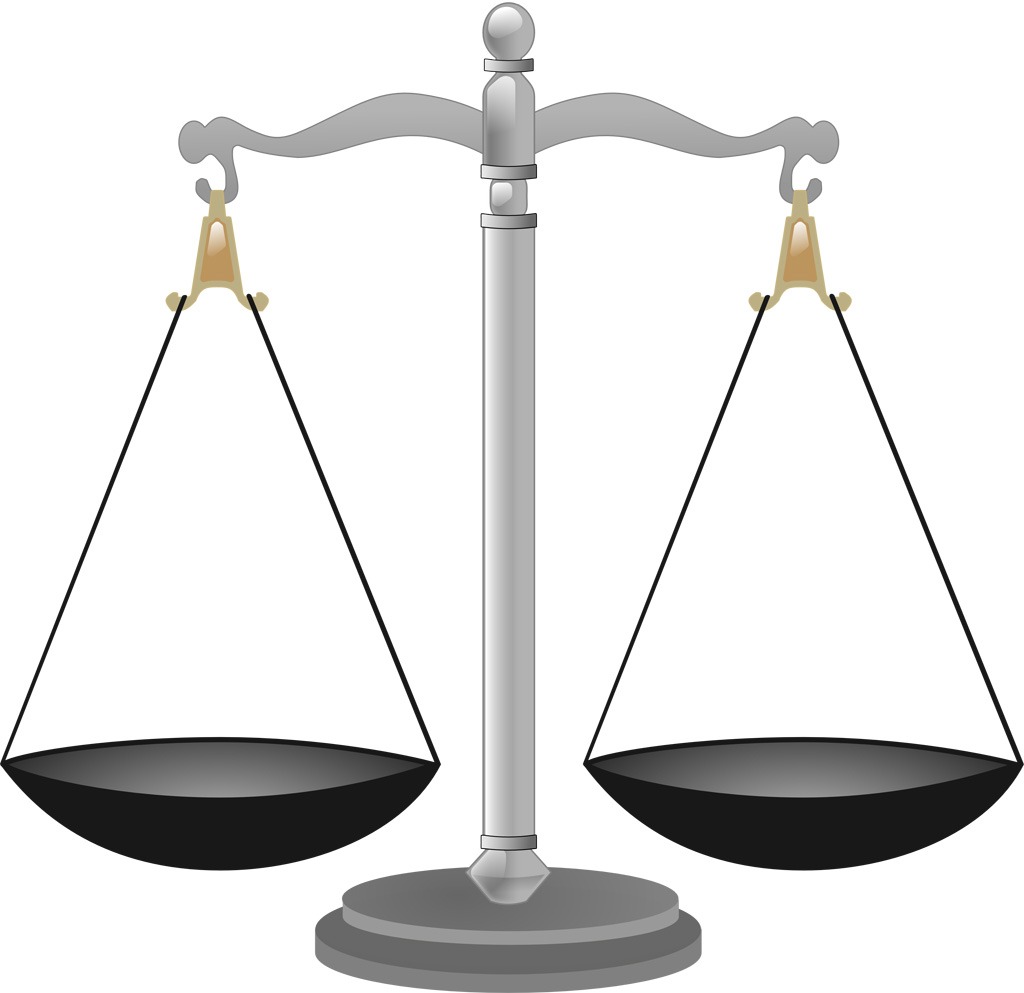 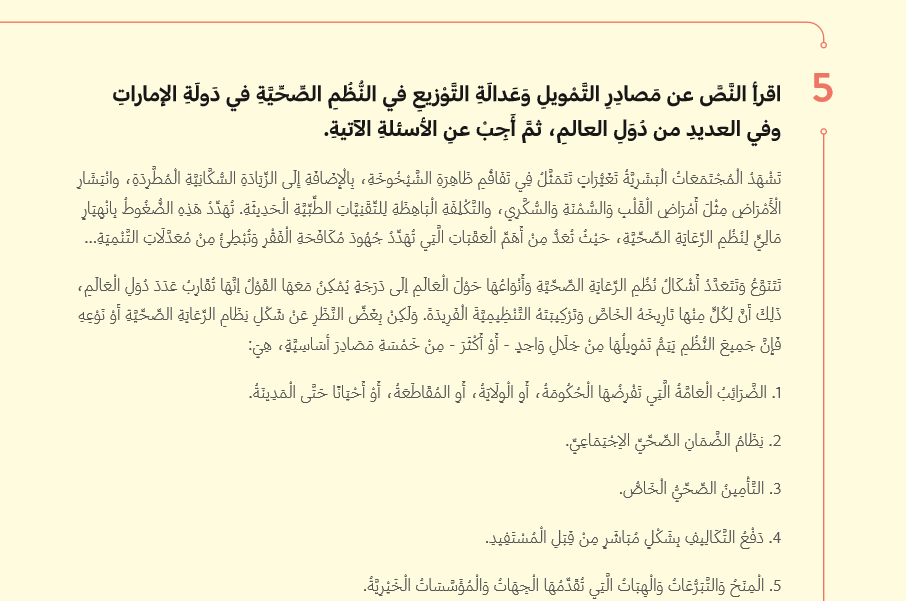 ص67
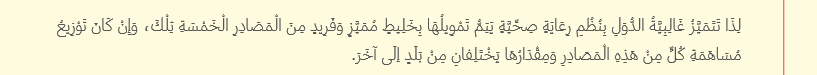 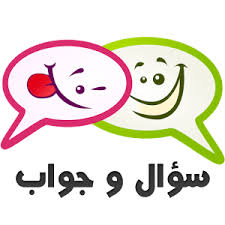 ص 25 - 26
التقويم الختامي 
ماذا تعلمت من حصة اليوم ؟
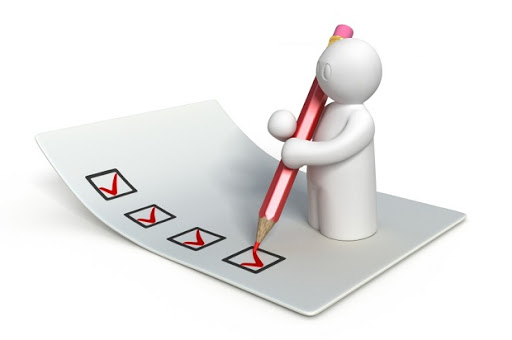 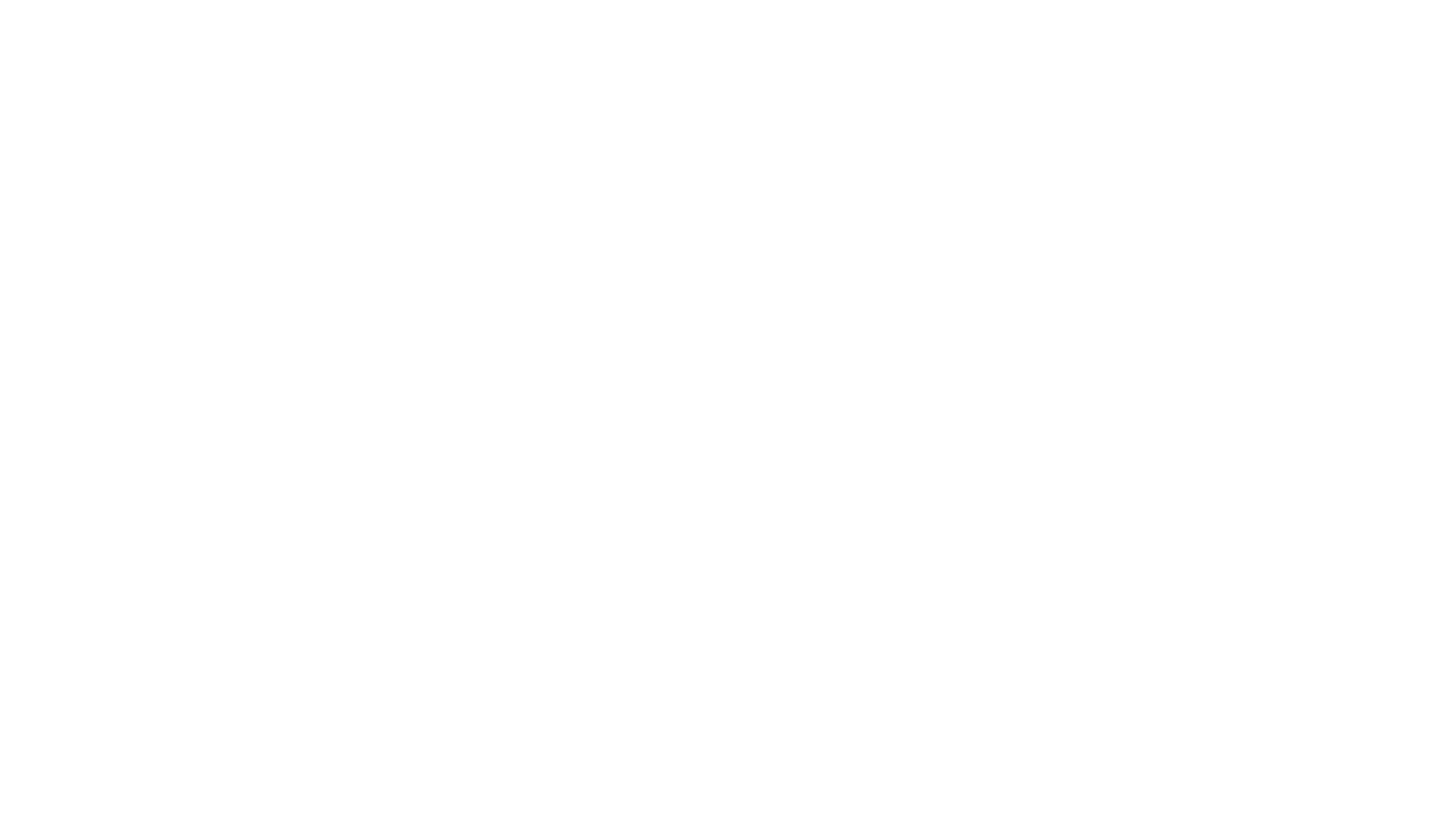 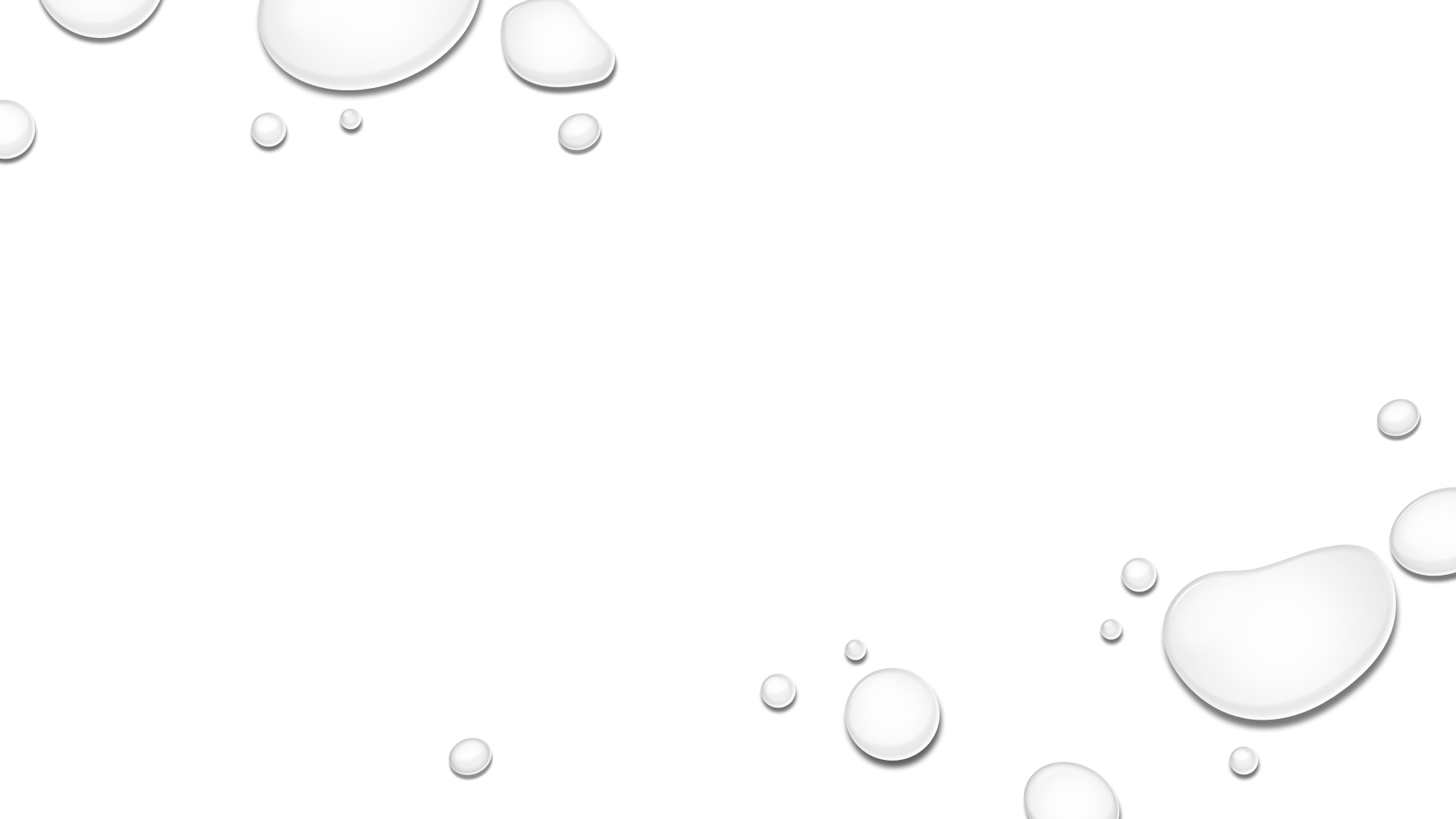 شكراً لحسن استماعكم
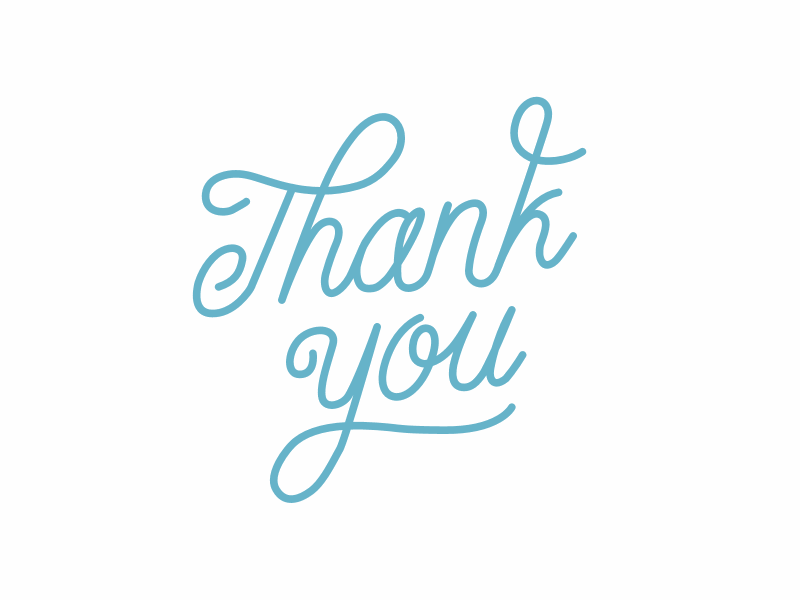